Newton’s 2nd and 3rd Laws
Chapter 4 Section 3
Purvis – Honors Physics
Objectives
Describe an object’s acceleration in terms of its mass and the net force acting on it

Predict the direction and magnitude of the acceleration caused by a known net force

Identify action-reaction pairs
Newton’s 2nd Law
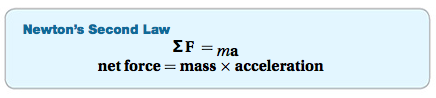 Newton’s 3rd Law
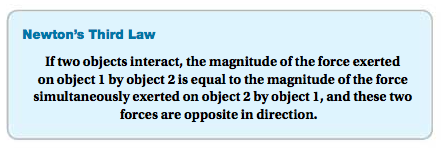 Simply: For every action there is an equal and opposite reaction
When 2 objects interact with one another, the forces the objects exert on each other are called an action-reaction pair
Action-Reaction Forces
Action-reaction forces occur at the same time on a pair of objects (the reaction force is not after the action force)
Each force acts on a different object
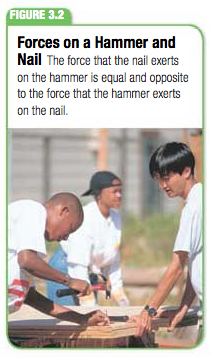 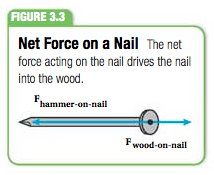 The action force is exerted by hammer. The reaction force is exerted by the nail.
Field Forces
Newton’s 3rd Law also applies to field forces (they also exist in pairs) 
Remember: field forces are forces that do not have to be touching an object to exert a force on it

Ex: a dummy thrown out of a plane
The Earth exerts a gravitational force on the dummy (action force)
The dummy exerts a force on the Earth (reaction force) equal to the force exerted by gravity
Wrap Up
Be sure that you understand Newton’s 2nd and 3rd laws

Understand and be able to identify action and reaction forces in a given situation
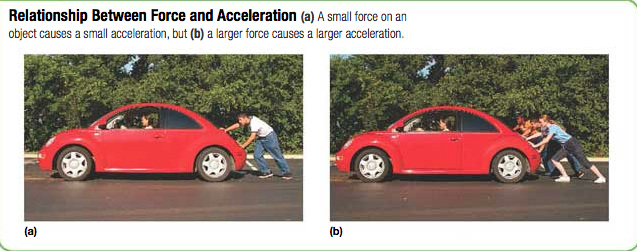